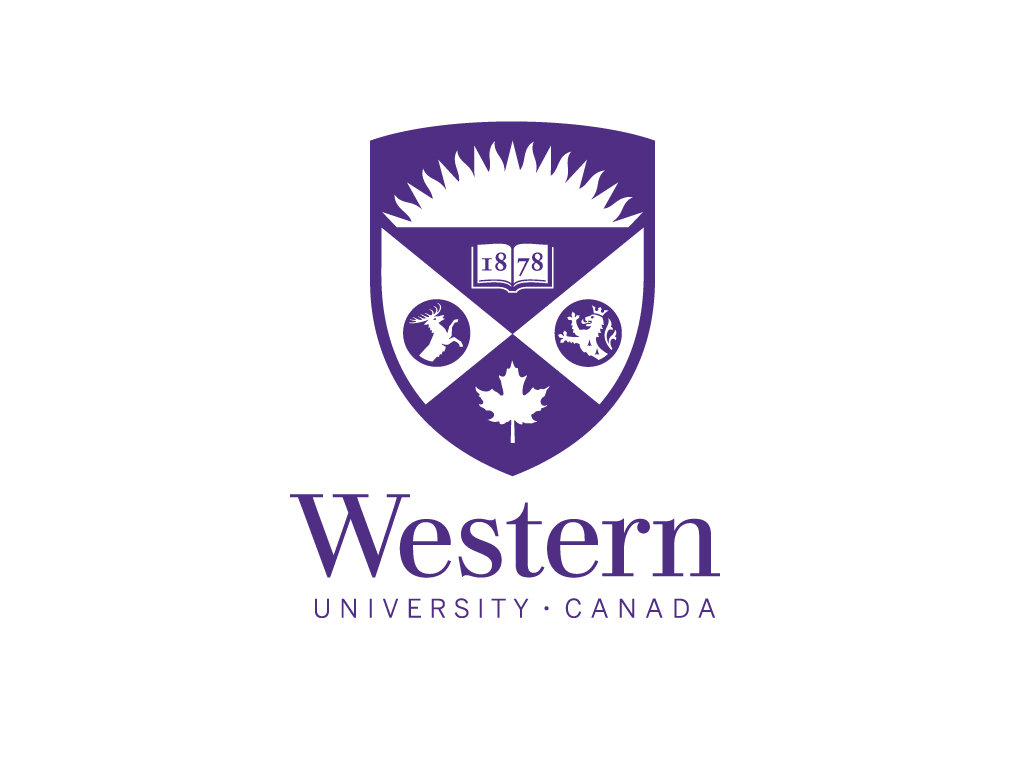 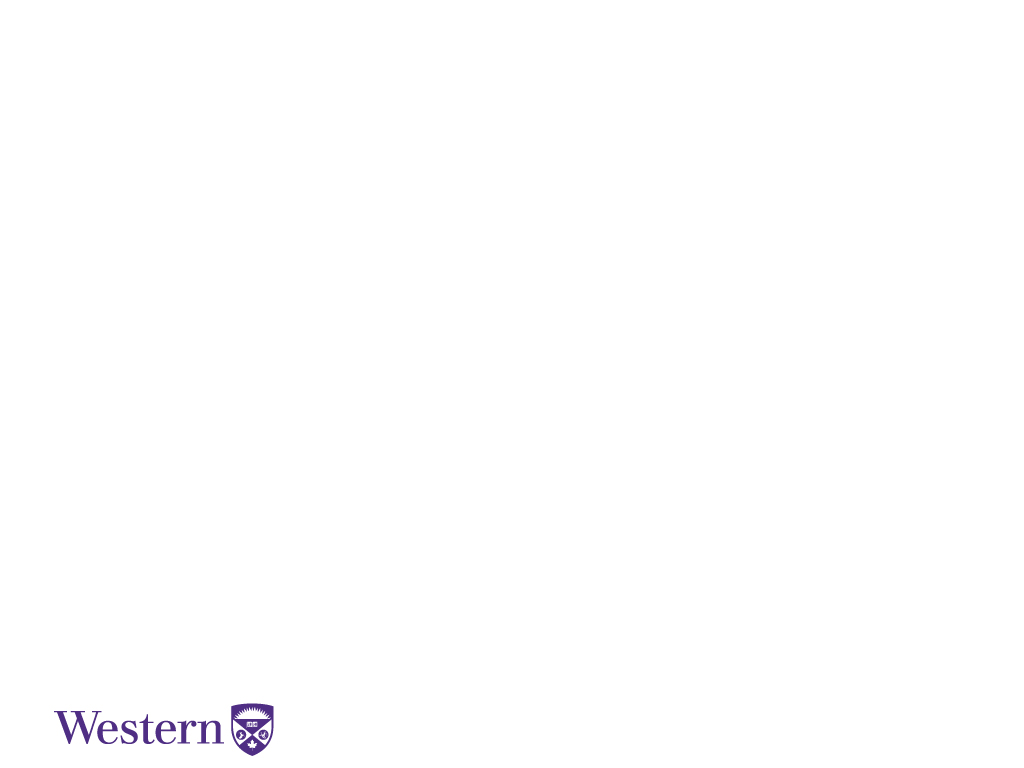 Presentation Title
Your name
Supervised by
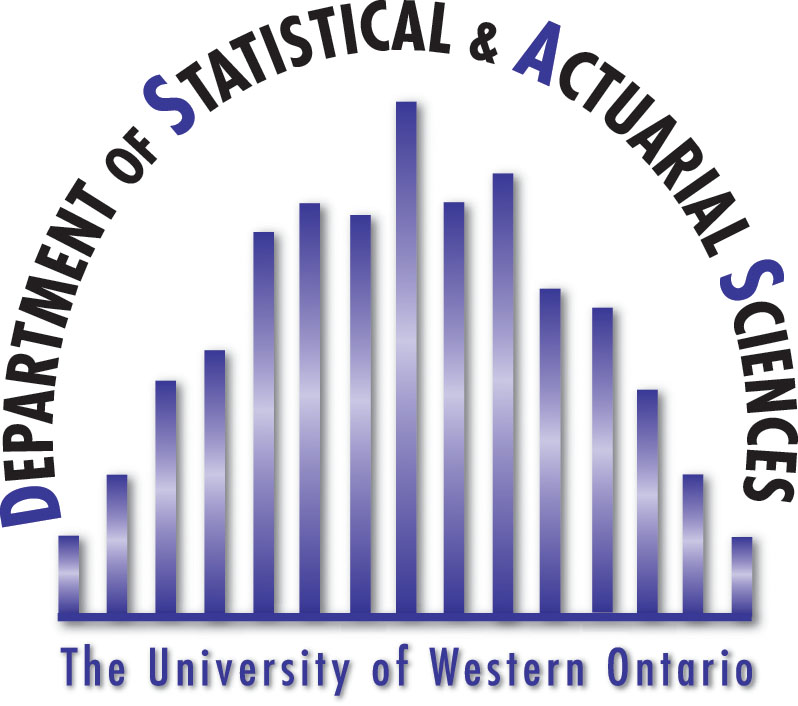 Agenda
Presentation Title Here
Introduction
Presentation Title Here
Objective
Presentation Title Here
Literature Review
Presentation Title Here
Methodology
Presentation Title Here
Results
Presentation Title Here
Discussions and future research
Presentation Title Here
Result
Department Here
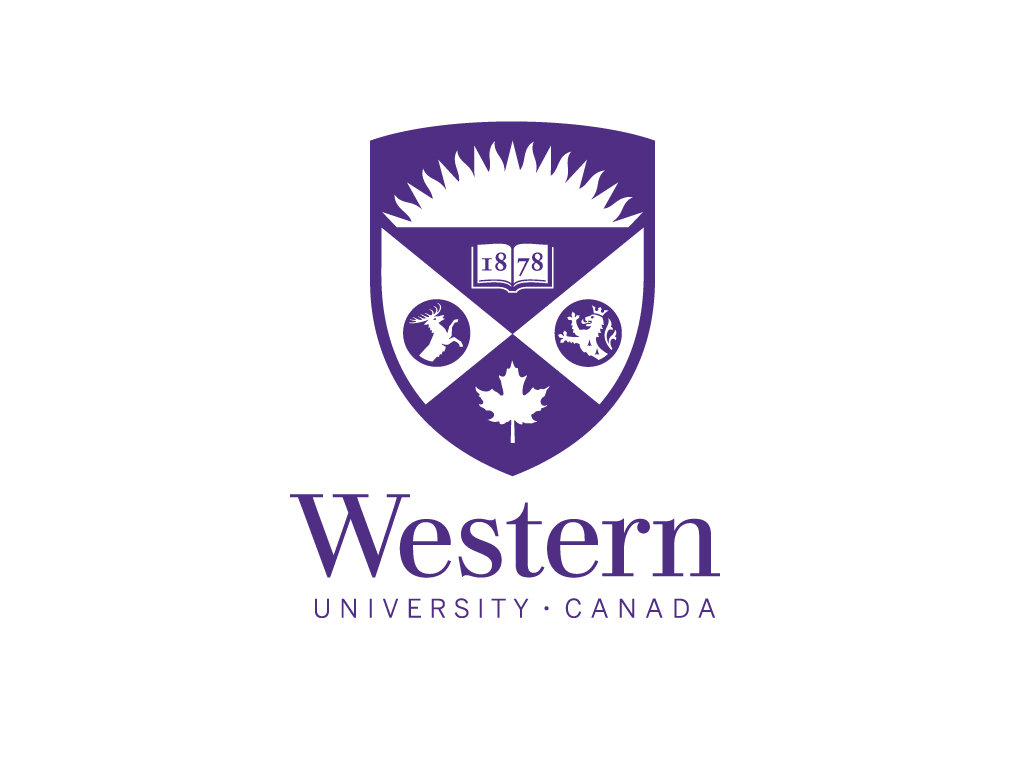